ESCENARIO DE RIESGO

IDENTIFICACIÓN DE PROBABLES LOCALIDADES AFECTADAS
PRONÓSTICO DE PRECIPITACIONES 15/11/2017 (10:00 HORAS)
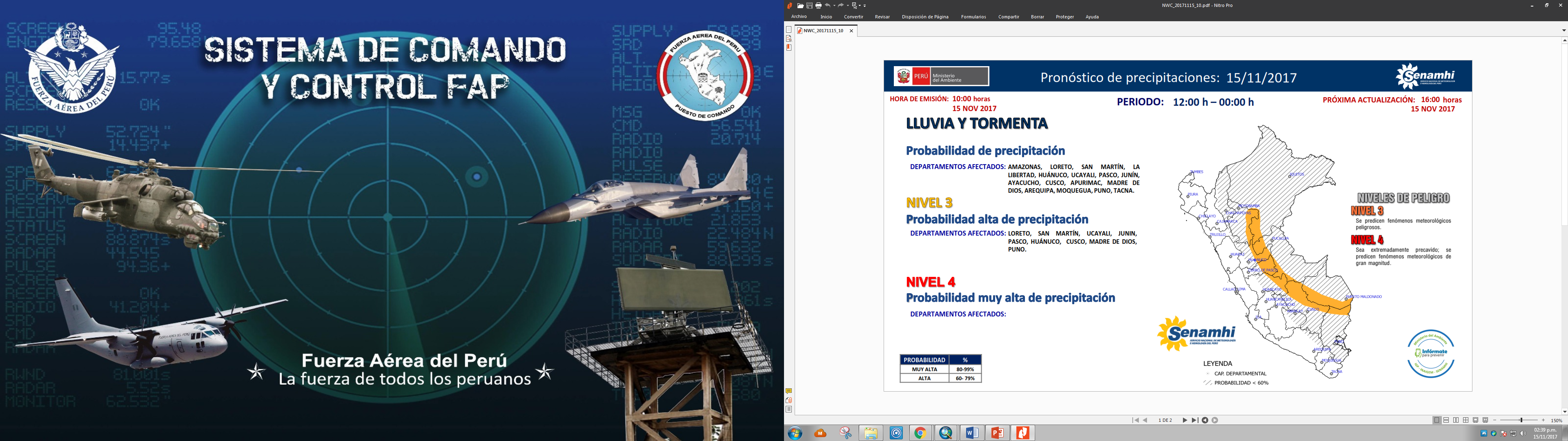 Mapa de exposición alta por MOVIMIENTOS EN MASA Según el Pronóstico de Lluvias (Nivel 03)
Mapa de exposición alta por INUNDACION Según el Pronóstico de Lluvias (Nivel 03)
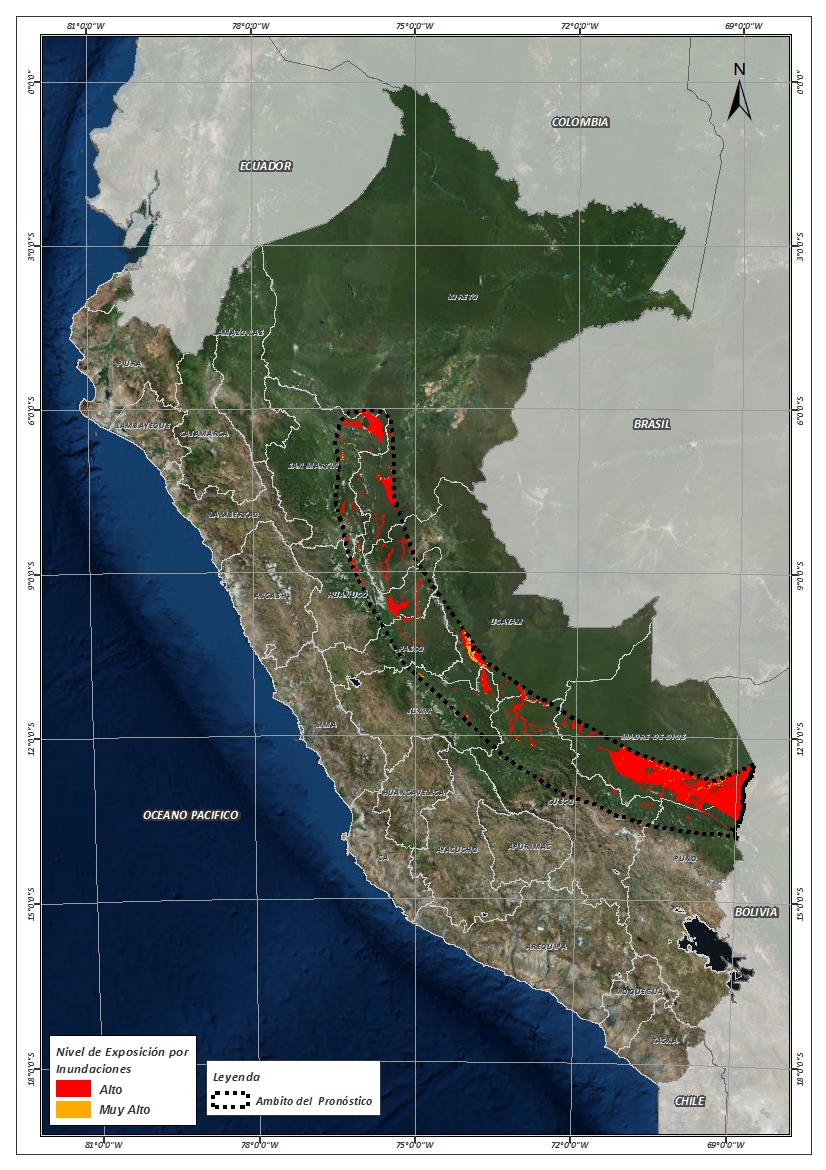 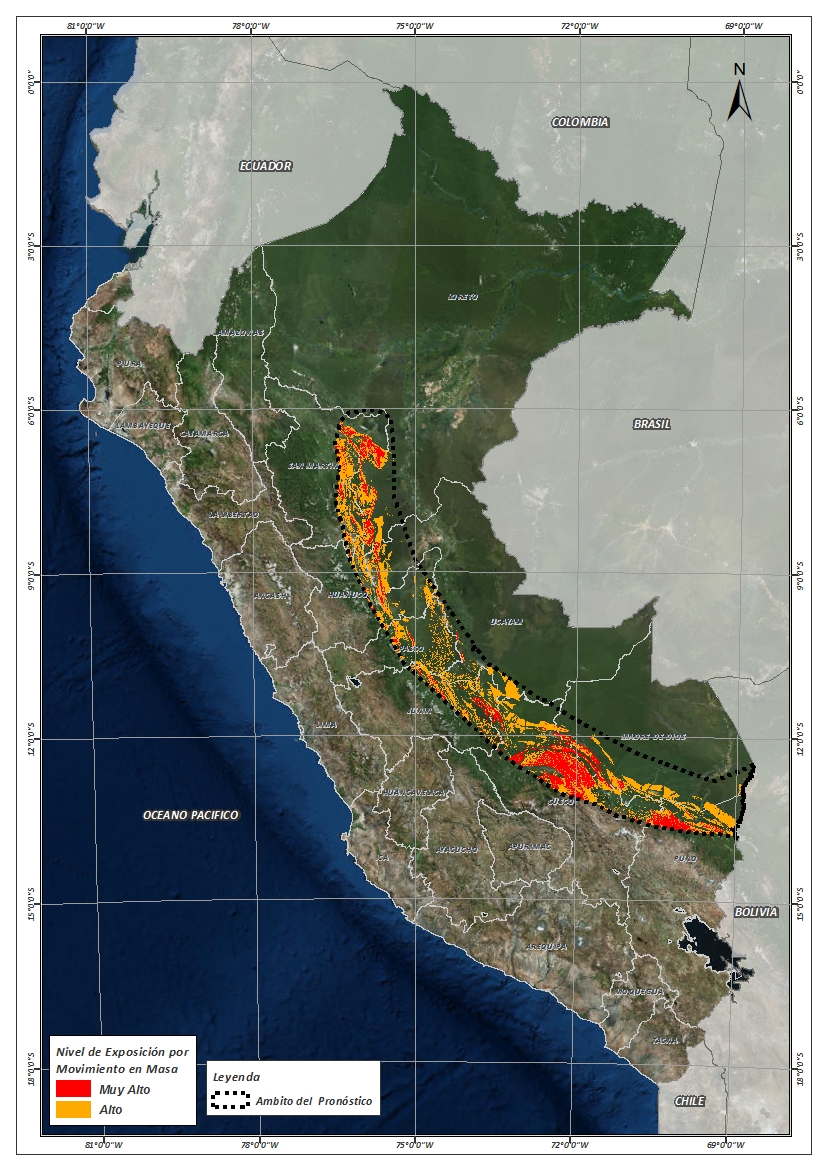 Nivel 03
Distritos expuestos por inundación
Nivel 03
Distritos expuestos por Inundación
Nivel 03
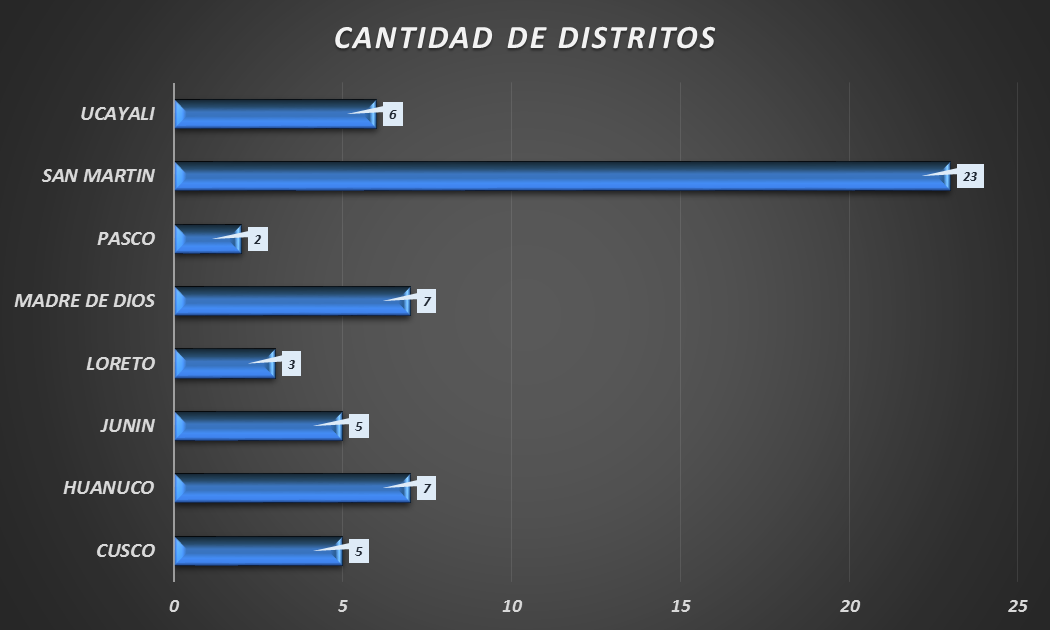 58 Distritos
Población expuesta por Inundación
Nivel 03
Población expuesta por Inundación
Nivel 03
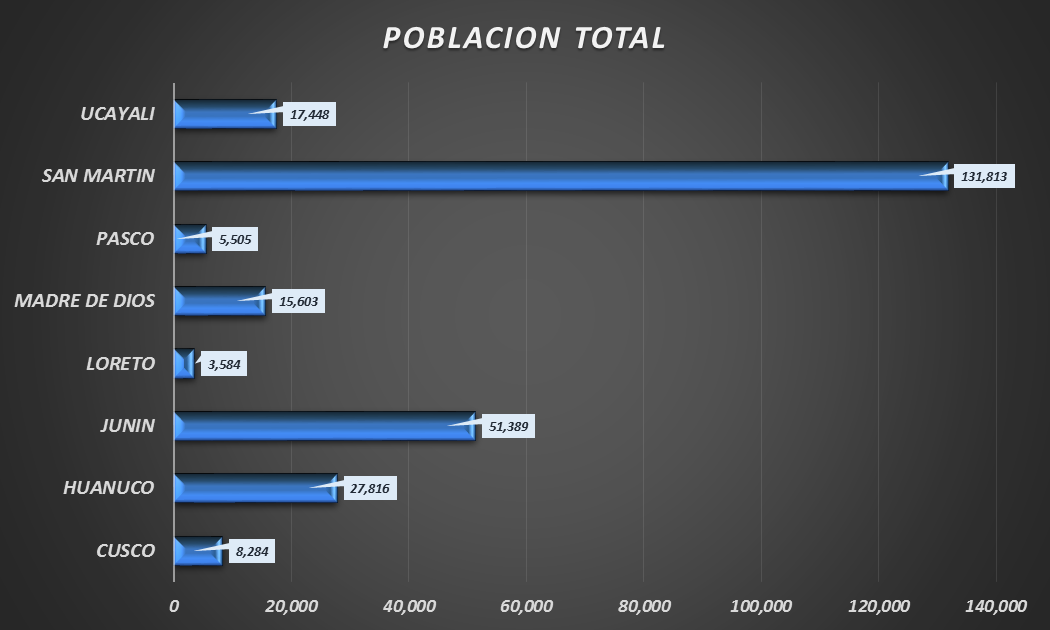 261,442 Total de Pobladores
Distritos expuestos por movimiento en masa
Nivel 03
Distritos expuestos por movimiento en masa
Nivel 03
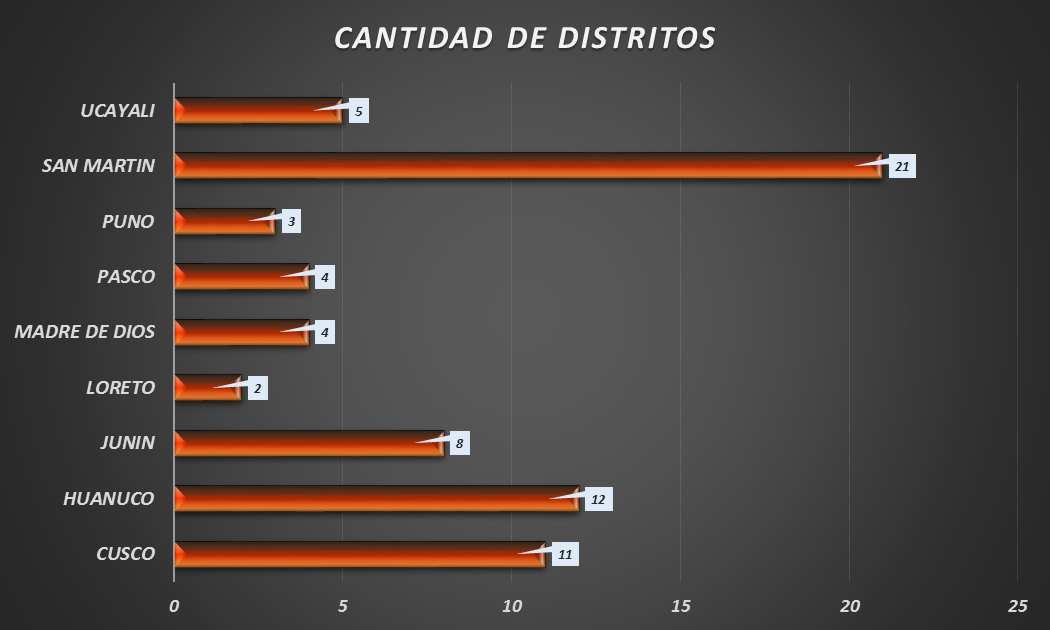 70 Distritos
Población expuesta por Movimientos en Masa
Nivel 03
Población expuesta por Movimientos en Masa
Nivel 03
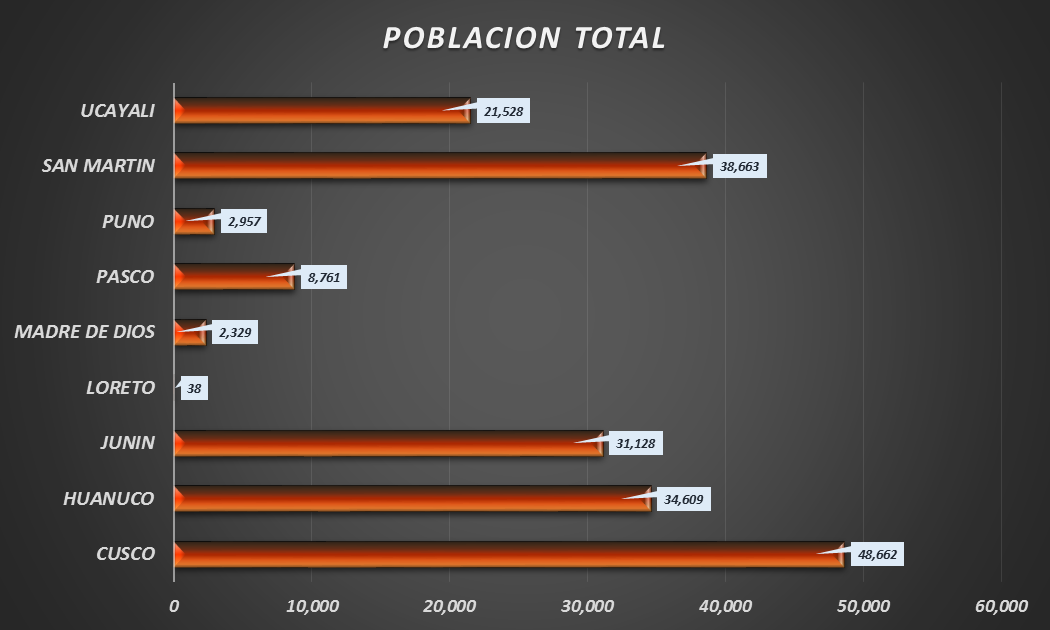 188,675 Total de Pobladores
Consultas:
soporte-sigrid@cenepred.gob.pe